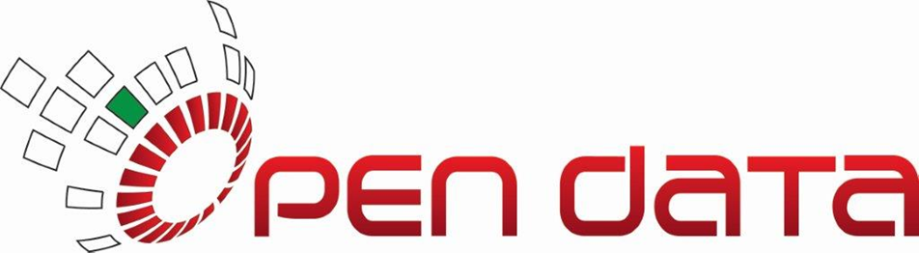 ДАННИ КАНЯТ 2 
ЕДНА ГОДИНА ОТВОРЕНИ ДАННИ
Всяка организация от обществения сектор ежегодно планира поетапното публикуване в интернет в отворен формат на информационните масиви и ресурси, които поддържа, достъпът до които е свободен
Министерският съвет ежегодно приема списък с набори от данни, които да бъдат публикувани в отворен формат в интернет
Администрацията на Министерския съвет създава и поддържа портал за отворени данни. Организациите от обществения сектор публикуват на портала приоритизираната информация в отворен формат, достъпът до която е свободен
2.
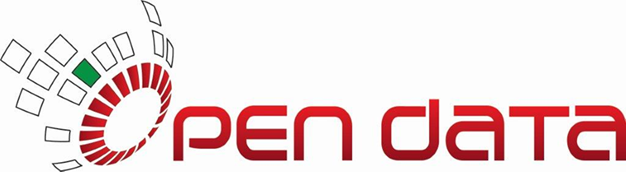 1.
3.
Закон за достъп до обществената информация
[Speaker Notes: Предвидимост и устойчивост на политиката за отворени данни
Важно е да се отбележи, че процесът на изготвяне беше пример за сътрудничество със заинтересованите страни.
Приети нормативни изисквания: 
С измененията и допълненията на Закона за достъп до обществена информация (ДВ., бр. 97 от 2015 г.) се въведе задължение за организациите от обществения сектор да публикуват публичната информация, която събират, създават и поддържат, в отворен машинночетим формат, позволяващ повторна употреба.]
Тарифа за определяне на таксите, събирани от държавните органи
Методика за определяне на обективни, прозрачни и проверими критерии при изчисляване на таксите за предоставяне на публична информация за повторно използване (в определени случаи)
Наредба за стандартните условия за повторно използване на информацията от обществения сектор и за нейното публикуване в отворен формат
3.
1.
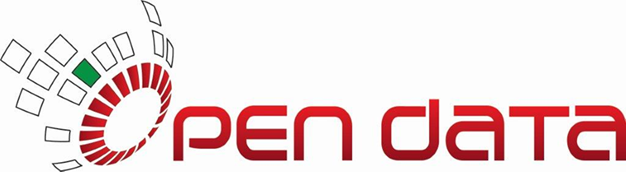 2.
Подзаконови нормативни актове
[Speaker Notes: - Наредбата е публикувана за обществено обсъждане на Портала за обществени обсъждания и е в процедура на междуведомствено съгласуване. Работи се и по другите два документа.]
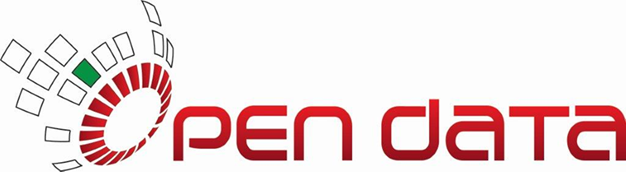 Наредба – общи положения
С наредбата се определят:

1.  Изискванията за създаването и поддържането на обществена информация в отворен формат

2.  Редът и начинът за публикуване на информацията по т. 1 на портала за отворени данни

3.  Стандартните условия за повторно използване на информация от обществения сектор
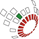 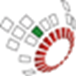 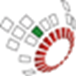 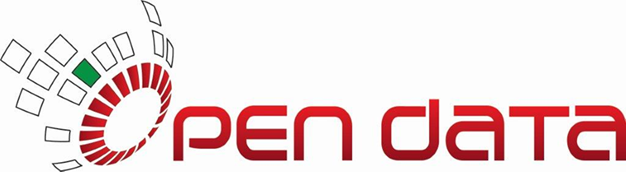 Набори от данни
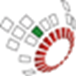 РМС 103 от 17.02.2015  за приемане на Списък с 119 набора от данни по приоритетни области, които да се публикуват в отворен формат до края на 2016 г. 

РМС 214 от 25.03.2016 г. за приемане на Списък с 304 набора от данни по приоритетни области, които да се публикуват в отворен формат до края на 2016 г.
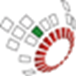 [Speaker Notes: 423 общо
Това са регистрите, които общинските администрации трябва да публикуват на Портала за отворени данни в отворен формат.]
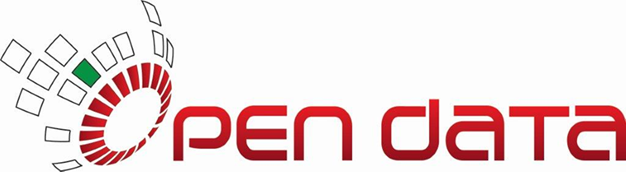 Портал за отворени данни
Организациите от обществения сектор поддържат и предоставят обществена информация в отворен машинночетим формат, позволяващ повторно използване


Ръководителите на организациите от обществения сектор определят длъжностни лица – администратори на профили, които попълват данните за съответната организация и публикуват информацията

Публикуват на портала в своя профил определените набори от данни (регистри, списъци, статистики и др.) в отворен формат

Предстои надграждане на портала и създаване на механизъм за автоматично обновяване на информацията
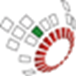 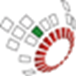 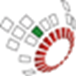 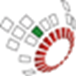 [Speaker Notes: В момента се създават потребителските имена и паролите на общините, които ще публикуват регистрите си в отворен формат в профил „Общини“ на портала.]
Портал за отворени данни - www.opendata.government.bg
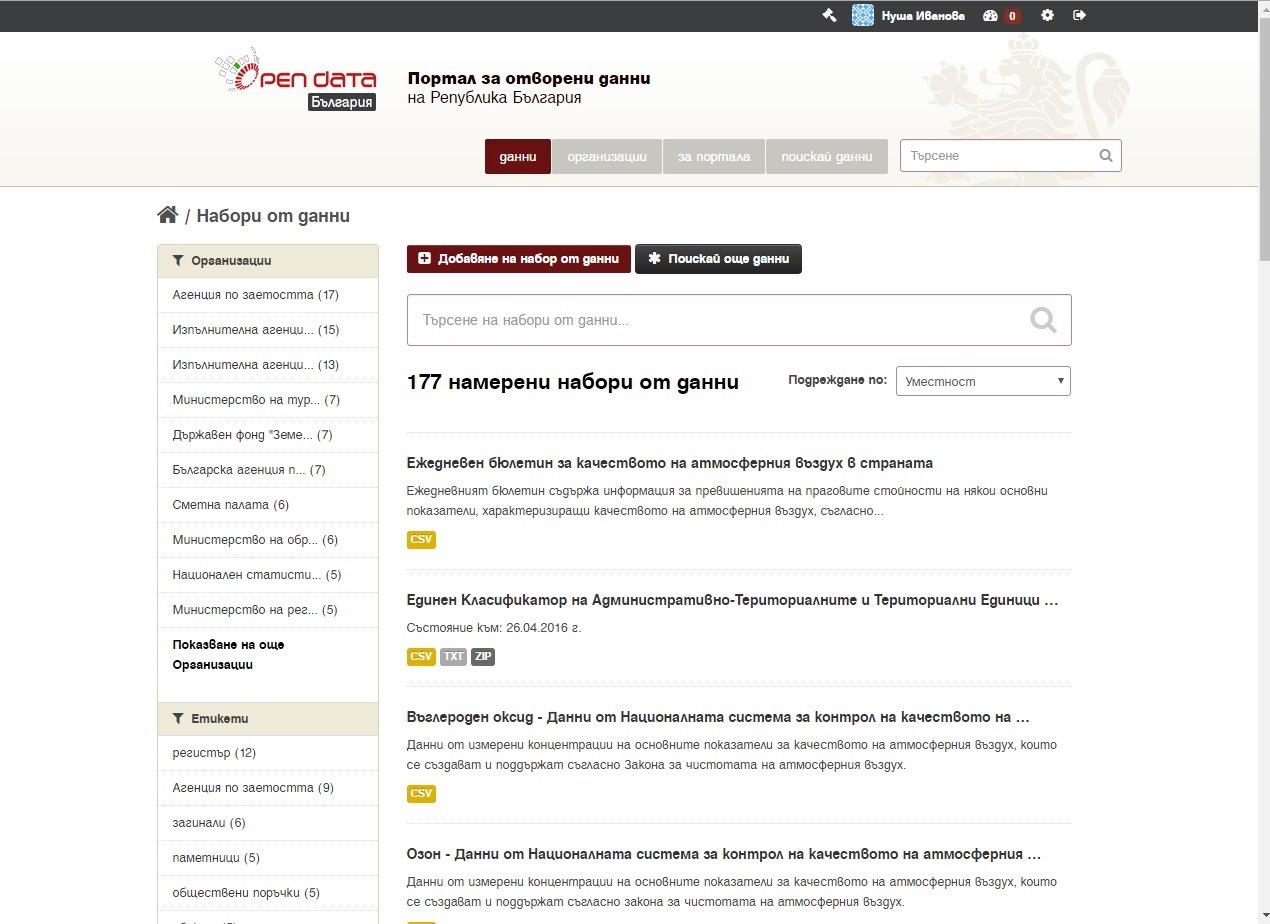 7
Формати
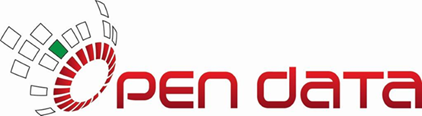 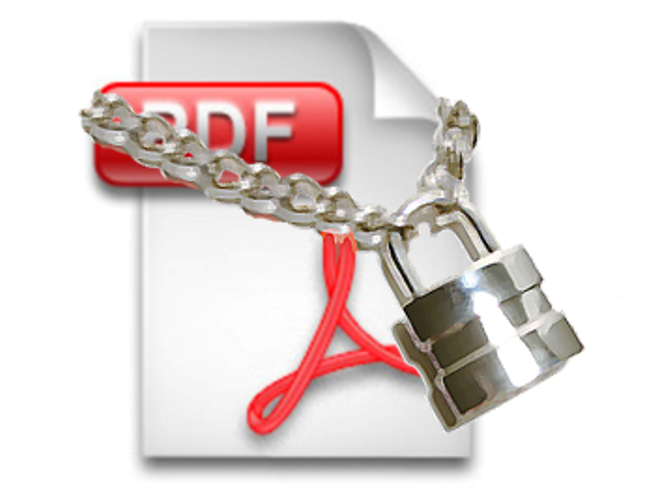 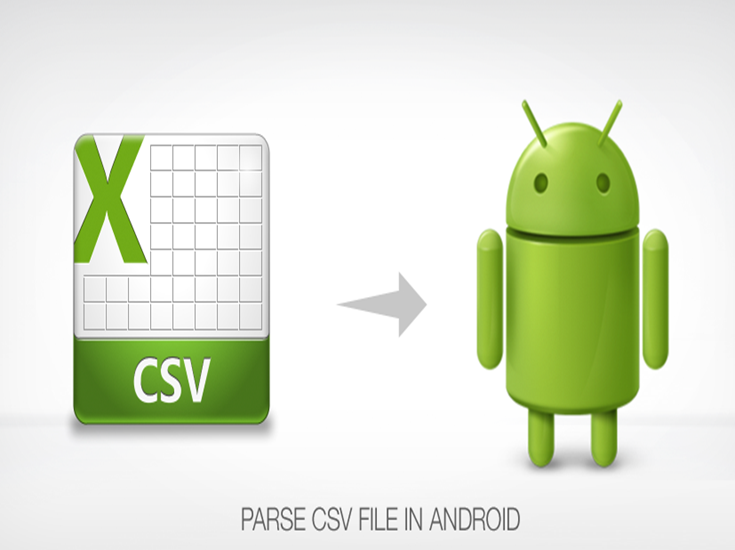 [Speaker Notes: Започна да се променя разбирането за “отваряне на информация”. Когато започнахме, отворен се разбираше като публикуван. Днес вече е налице разбирането за значението на форматите, в които се публикуват данните.]
Разписанието на влаковете на „БДЖ-Пътнически превози” ЕООД за 2015 г.
Списък на туроператорите и туристическите агенти;  Списък на места за настаняване; Списък на заведенията за хранене и развлечения
Данни от публичния модул на ИСУН
Данни за качеството на водите;  Данни за степента на замърсяване на почвите
Регистър на обществените поръчки
Търговски регистър
Публикувани данни
[Speaker Notes: Най-интересни набори от данни
Призоваваме ви да ги ползвате 
Ако измъчваш данните достатъчно дълго, те ще си признаят.]
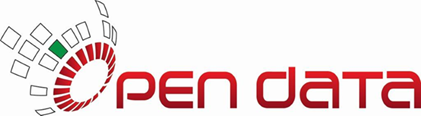 Ползи
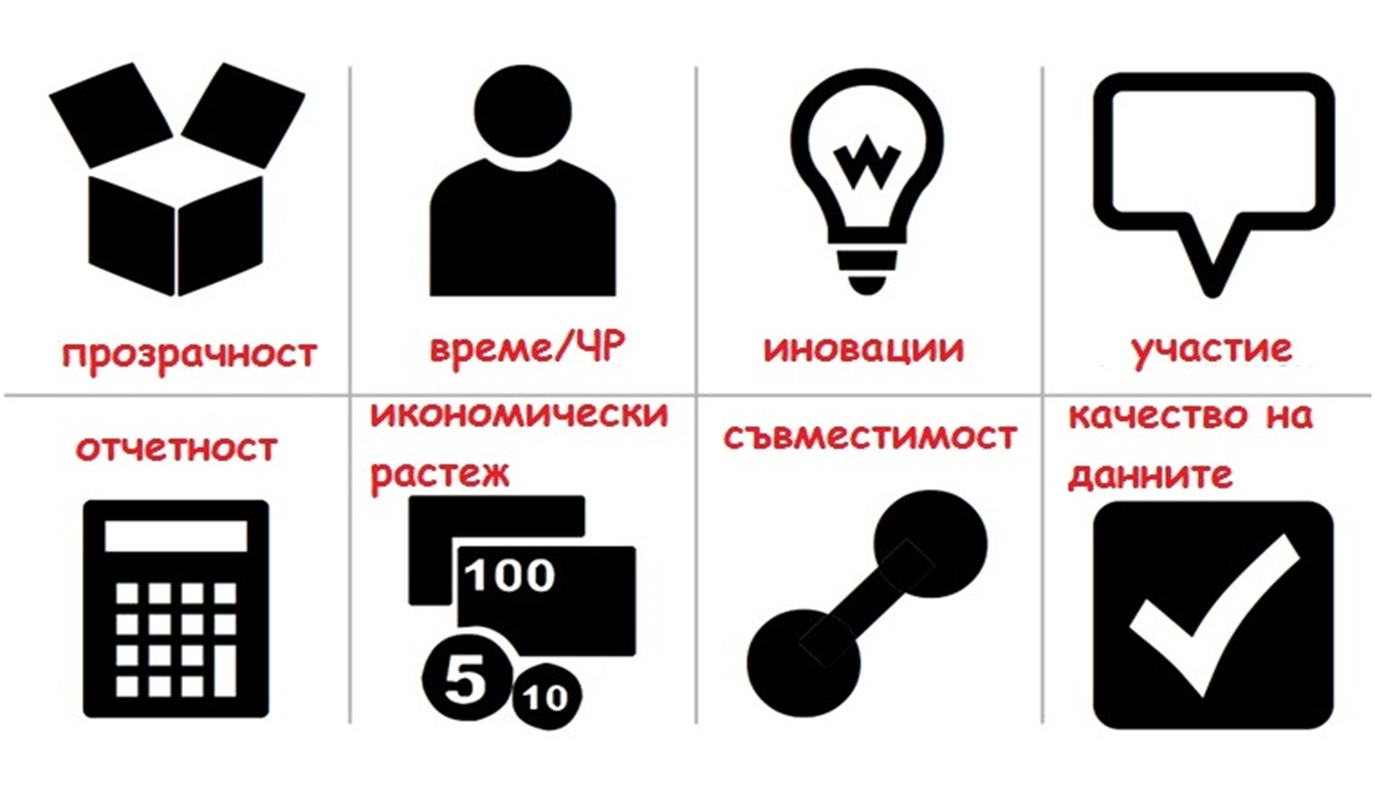 9.5.2016 г.
10
[Speaker Notes: Отворените данни не са панацея, но когато се ползват смислено и по предназначение те носят редица ползи:
по-ефективна и прозрачна администрация
иновации и икономически ефекти
по-качествени публични услуги
формулиране на политики въз основа на данни - Никога не гадая. Сериозна грешка е човек да създава теории преди да има информация. Неусетно започва да извърта фактите, така че да отговарят на теориите, вместо теориите да отговарят на фактите.
гражданско участие от нов тип, при което гражданите са съавтори на продукти, услуги и политики
не на последно място, колкото повече се ползват, толкова повече се подобрява тяхното качество]
Първи стъпки в танца с отворени данни
https://opendata.government.bg/static/visualizations/dashboard.html 
http://farmcompass.eu
www.mapteka.bg 
http://yurukov.net/blog/2016/mrasen-vazduh-evrostandart/
zakrila.info
11
[Speaker Notes: Преди година показвахме само чужди примери, днес вече виждаме как отворените данни могат да работят и в България.
ГРАО
Къде е българският домат?

OGP можем да се въползваме и от чуждата експертиза]
БЛАГОДАРЯ ЗА ВНИМАНИЕТО !
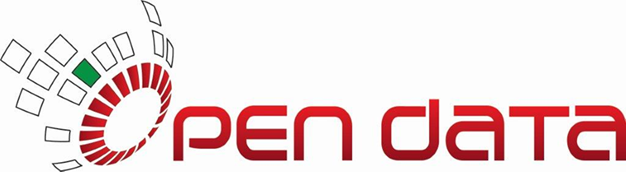